LESSON 10 - CELEBRATE AND CONTINUE YOUR EFFORTS
SHARE YOUR RESULTS AND STORIES OF IMPACT
IMPACT IS DOUBLE SIDED
How did your experience
IMPACT
YOU?
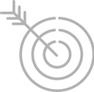 Present evidence of projects, reflect on the processes and outcomes, and plan for continued philanthropy.
‹#›
PHILANTHROPY
“You want to be the pebble in the pond that creates the ripple for change.”
-Tim Cook
Otter Products, LLC Confidential and Proprietary Information
‹#›